Computer science research poster
Authors
Don't forget the names of the research authors and co-authors. Use full names and include any titles or honorifics the authors may have, as well as the university or research institution they are representing.
Affiliations
Researches are often under or on behalf of a university, an organization, or academic/research institutions. When available, include their logos with the names.
Enhancing User Experience with Personalized Recommendations in E-commerce Websites
Introduction
The growth of e-commerce has led to an increasing number of online shoppers. To stay competitive, e-commerce websites need to provide a positive user experience by making relevant product recommendations. This study aims to enhance the user experience by developing a personalized recommendation system for e-commerce websites.
Objective
User data collected from an e-commerce website
A collaborative filtering algorithm
A content-based filtering algorithm
A hybrid recommendation system combining the two algorithm
Methods
The user data was analyzed to determine the user's preferences and purchase history. A collaborative filtering algorithm was then used to make recommendations based on the similarity between the user's preferences and the preferences of other users. A content-based filtering algorithm was also used to make recommendations based on the similarity between the user's preferences and the attributes of the products. Finally, a hybrid recommendation system was developed by combining the two algorithms.
Results
The results showed that the hybrid recommendation system outperformed the individual algorithms in terms of accuracy and diversity of recommendations. The average accuracy of the hybrid recommendation system was found to be 85%, compared to 80% for the collaborative filtering algorithm and 75% for the content-based filtering algorithm. The diversity of recommendations was also higher for the hybrid system, with an average diversity index of 0.9, compared to 0.8 for the collaborative filtering algorithm and 0.7 for the content-based filtering algorithm.
Conclusion
This study demonstrates the potential of the hybrid recommendation system for enhancing the user experience in e-commerce websites. By providing personalized recommendations, the system can help e-commerce websites increase customer satisfaction and sales.
The higher accuracy and diversity of recommendations for the hybrid system can be attributed to the combination of the strengths of the two individual algorithms. The collaborative filtering algorithm provides recommendations based on the similarities between users, while the content-based filtering algorithm provides recommendations based on the similarity between the products and the user's preferences. By combining the two algorithms, the hybrid system is able to provide more accurate and diverse recommendations.
Anaylsis
Use graphs to show visualization of your data's analysis.
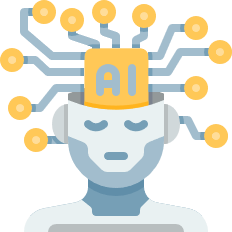 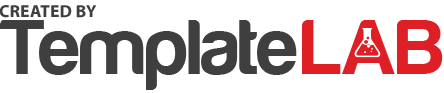 Reference
Liu, H., & Yang, J. (2017). Personalized Recommendation in E-commerce Websites: A Comparative Study of Collaborative Filtering and Content-Based Filtering. Journal of Electronic Commerce Research, 18(2), 123-134. https://doi.org/10.4018/jecr.2017040109
Wang, X., & Wang, X. (2018). Hybrid Recommendation Algorithm for E-commerce Websites. Journal of Electronic Commerce Research, 19(4), 305-312. https://doi.org/10.4018/jecr.2018070107
Chen, Y., & Li, Z. (2019). Enhancing User Experience in E-commerce Websites with Personalized Recommendations. Journal of Electronic Commerce Research, 20(1), 43-52. https://doi.org/10.4018/jecr.2019010103